Муниципальное общеобразовательное учреждение «Средняя школа №59» Информирование участников ГИА и их родителей (законных представителей) о подготовке и проведении государственной итоговой аттестациив 9 классе (ГИА-9)18.04.2024г.
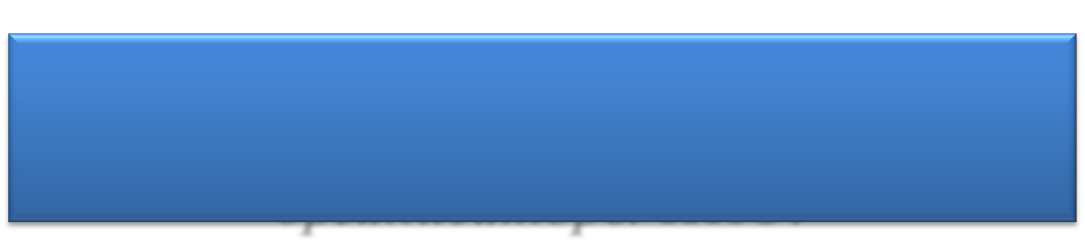 Порядок проведения ГИА-9
Приказ Минпросвещения России и Рособрнадзора « Об утверждении Порядка проведения государственной итоговой аттестации по образовательным программам основного общего образования» от 04.04.2023г.   № 232/551
Определяет формы проведения ГИА-9, участников, сроки и продолжительность проведения ГИА-9, требования к использованию средств обучения и воспитания, средств связи при проведении ГИА-9, требования предъявляемые к лицам, привлекаемым к проведению ГИА-9, порядок проверки экзаменационных работ, порядок подачи и рассмотрения апелляций, изменения и (или) аннулирования результатов ГИА-9
Нормативные правовые акты ГИА-9
Приказ Минпросвещения России и Рособрнадзора  «Об утверждении единого расписания и продолжительности проведения основного государственного экзамена по каждому учебному предмету, требований к использованию средств обучения и воспитания  при его проведении в 2024 году» от 18.12.2023г.  №954/2117
Приказ Минпросвещения России и Рособрнадзора «Об утверждении единого расписания и продолжительности проведения государственного выпускного экзамена по образовательным программам основного общего и среднего общего образования по каждому учебному предмету, требований к использованию средств обучения и воспитания при его проведении в 2024 году» от 18.12.2023г.  № 995/2118
Нормативные правовые акты ГИА-9 (региональный уровень)
Приказ министерства образования Ярославской области от 22.02.2024г. №46/01-04 «Об утверждении минимального количества первичных баллов ОГЭ и ГВЭ…, и шкал перевода сумм первичных баллов в отметки по пятибалльной системе оценивания в 2024 году»
Шкала перевода первичных баллов ОГЭ по русскому языку
Шкала перевода первичных баллов ОГЭ по математике
Шкала перевода первичных баллов ОГЭ по физике
Шкала перевода первичных баллов ОГЭ по химии
Шкала перевода первичных баллов ОГЭ по биологии
Шкала перевода первичных баллов ОГЭ по географии
Шкала перевода первичных баллов ОГЭ по обществознанию
Шкала перевода первичных баллов ОГЭ по истории
Шкала перевода первичных баллов ОГЭ по литературе
Шкала перевода первичных баллов ОГЭ по информатике
Шкала перевода первичных баллов ОГЭ по иностранным языкам
Шкала перевода первичных баллов ГВЭ по русскому языку (письменная форма)
по математике (письменная форма)
Нормативные правовые акты ГИА-9 (региональный уровень)
Приказ министерства образования Ярославской области «Об утверждении правил заполнения бланков ГИА-9 в 2024 году» от 29.03.2024г. №92/01-04
Приказ министерства образования Ярославской области от 26.01.2024г. №13/01-04 «Об утверждении Памятки для участников ГИА-9 и их родителей (законных представителей) при проведении ГИА-9 в 2024г»
Расписание ГИА в 2024 годуОсновной период
Расписание ГИА в 2024 годуРезервный период
Порядок
 проведения ГИА-9
Приказ Министерства просвещения Российской Федерации и Федеральной службы по надзору в сфере образования от 04.04.2023 № 232/551
«Об утверждении Порядка проведения государственной итоговой аттестации по образовательным программам основного общего образования»
Порядок ГИА-9 определяет
формы проведения ГИА-9
участников ГИА-9
требования к использованию средств обучения и воспитания, средств связи
требования, предъявляемые к лицам, привлекаемым к проведению ГИА-9
порядок проверки экзаменационных работ
порядок подачи и рассмотрения апелляций, изменения и (или) аннулирования результатов ГИА-9
Сроки ГИА-9
Основной период

21 мая – 14 июня
Досрочный период

23 апреля - 18 мая
Дополнительный период


3 сентября -24 сентября
Резервные сроки:
24 июня-
2 июля
Формы проведения ГИА-9
Государственная итоговая аттестация по программам основного общего образования
ОГЭ
основной государственный экзамен
ГВЭ
государственный выпускной экзамен
Проводится в форме письменных и устных экзаменов с использованием контрольных измерительных материалов стандартизированной формы
проводится с использованием контрольных измерительных материалов, представляющих собой комплекс заданий стандартизированной формы
Продолжительность экзаменов
Математика
Русский язык                   
Литература
Физика
Обществознание
История                       
Химия
3 ч 55 мин
 (235 мин)
3 ч 
(180 мин)
Информатика
География
Биология
2 ч 30 мин
 (150 мин)
Иностр.яз. (письменный)
2 ч 
(120 мин)
Иностр. яз (устный)
15 мин
Средства обучения и воспитания, используемые на ГИА
русский язык – орфографические словари
математика – линейка, справочные материалы
физика – линейка, непрограммируемый калькулятор, лабораторное оборудование
химия – непрограммируемый калькулятор, справочные материалы, лабораторное оборудование
биология – линейка, непрограммируемый калькулятор
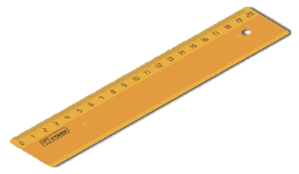 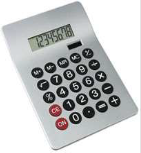 [Speaker Notes: Организатор]
Средства обучения и воспитания, используемые на ГИА
география – линейка, непрограммируемый калькулятор, географические атласы для 7-9 классов
литература – орфографические словари, тексты художественных произведений и сборники лирики
иностранные языки- технические средства для аудиозаписи, компьютерная техника
информатика-компьютерная техника
Учебные предметы
2 обязательных учебных предмета
Математика
Русский язык
2 предмета по выбору
Литература, Физика, Химия, Биология, География, История, Обществознание,
 Информатика и ИКТ, 
Иностранные языки
 (английский, немецкий, французский, испанский)
Для участников ГИА-9 с ОВЗ, детей-инвалидов, инвалидов ГИА-9 по их желанию проводится
 только по обязательным учебным предметам
Допуск к ГИА-9
Обучающиеся
Имеют годовые отметки по всем учебным предметам учебного плана за IX класс не ниже удовлетворительных
Наличие результата  «зачёт» за итоговое собеседование
Повторный допуск к сдаче  ГИА-9
Участники ГИА-9, 
получившие неудовлетворительные  результаты
 не более чем по 2 учебным предметам
Участники ГИА-9 
по обязательным учебным предметам,
 получившие неудовлетворительные результаты 
по 1 обязательному учебному предмету
Дополнительный период
(сентябрь)
Не прошедшие ГИА-9
Получившие неудовлетворительные результаты более чем по 2 учебным  предметам 
Получившие повторно неудовлетворительный результат по одному или двум учебным предметам при пересдаче
Участники ГИА-9 по обязательным учебным предметам, получившие неудовлетворительные результаты по 2 обязательным экзаменам
 Получившие повторно неудовлетворительный результат по одному из этих предметов при пересдаче
Проведение ГИА-9
В
Х
О
Д

В

П
П
Э
Аудитории
 для участников ГИА-9
Помещения
 для личных вещей
Аудитории
 для участников ГИА-9
Помещение
 для медработника
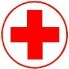 Аудитории
 для участников ГИА-9
Закрыта справочно-познавательная информация
Помещение
 для сопровождающих
Помещение
 для общественных наблюдателей
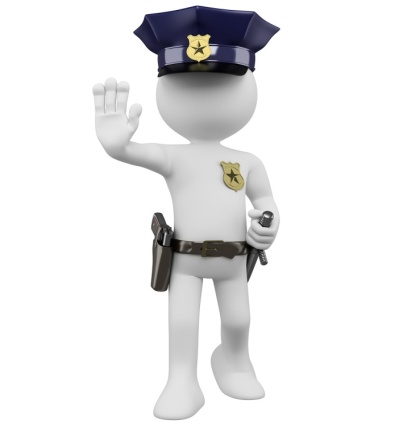 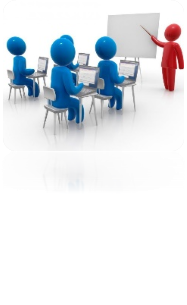 Помещение для руководителя ППЭ
Вещи
Помещение
 для представителей СМИ
Помещение
 для инструктажа
При себе участник экзамена может иметь:
1
2
3
4
средства обучения и воспитания по предмету
лекарственные средства и питание  (при необходимости)
гелевую ручку с чернилами черного цвета
документ, удоверяющий личность
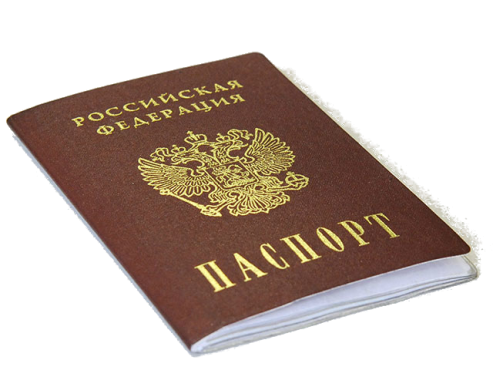 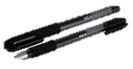 Участникам ГИА-9 запрещается иметь при себе
Участникам ГИА-9 запрещается
Общаться друг с другом
Пересаживаться
Переписывать задания КИМ на бумажный носитель
Фотографировать ЭМ
Свободно перемещаться по аудитории и ППЭ
Обмениваться любыми материалами и предметами
Выносить из аудиторий  и ППЭ экзаменационные материалы на бумажном или электронном носителях
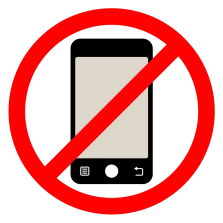 средства связи
 электронно-вычислительную технику
 фото-, аудио- и видеоаппаратуру
 справочные  материалы, письменные заметки и иные средства хранения и передачи информации
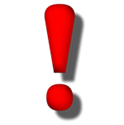 Уведомление на экзамен надо оставить в месте для хранения личных вещей
[Speaker Notes: Организатор]
Удаление участника ГИА-9 
с экзамена
Составляется акт об удалении участника ГИА-9 с экзамена (форма ППЭ-21)
Удаление фиксируется:
              в протоколе проведения ГИА-9 в аудитории (форма ППЭ-05-02, форма ППЭ-05-02 ГВЭ);
              в бланке ответов №1 (бланке регистрации ГВЭ)
 Оформляются служебные  записки
Рассмотрение  апелляции
О нарушении установленного порядка проведения экзамена
О несогласии  с выставленными баллами
Апелляции рассматриваются КК
В течение 4-х рабочих дней, следующих за днем ее поступления в КК
В течение 2-х рабочих дней, следующих за днем  ее поступления в КК
Апелляции может быть удовлетворена или отклонена
При удовлетворении апелляции результат экзамена аннулируется ГЭК.
Участник ГИА-9 сдает экзамен в резервный день
При удовлетворении апелляции результат экзамена пересчитывается и утверждается ГЭК
Проведение ГИА-9 в пункте проведения экзамена (ППЭ)
Начало всех экзаменов в 10.00
Прибыть в ППЭ в соответствии с установленным графиком
Допуск в ППЭ при наличии документа, удостоверяющего личность
Первая часть инструктажа в 09.50
Входом в ППЭ является место проверки документов, удостоверяющих личность участников ГИА-9
На входе в ППЭ с используются металлоискатели
Отказ от использования металлоискателя подтвердить медицинской справкой от врача.
Пронос лекарственного средства в ППЭ
Медицинская справка
Штамп и печать медицинской организации
Подпись и печать врача
Личные вещи участник ГИА оставляет в подготовленном помещении до входа в ППЭ
Опоздание участников ГИА-9
Время окончания экзамена не продлевается
Повторный инструктаж не проводится
На экзамене по русскому языку (ОГЭ) и иностранному языку (ОГЭ, письменная часть) обучающиеся входят  в аудиторию после окончания прослушивания текста. 
Персональное аудирование не проводится!
Нумерация рабочих мест
3:А
2:А
1:А
организатор
Б
У
К
ВЫ
ЦИФРЫ
3:Б
2:Б
1:Б
В аудитории
Организаторы проводят инструктаж: не ранее 09.50- первая часть инструктажа, не ранее 10.00- вторая часть инструктажа
Информируют, что записи в КИМ и черновиках не проверяются
Выдают каждому участнику ГИА-9 индивидуальный комплект (ИК) с экзаменационными материалами
В аудитории
Участники ГИА проверяют комплектацию экзаменационных материалов, просматривают на предмет полиграфических дефектов
При обнаружении дефектов индивидуальный комплект (ИК) заменяется полностью
Выход из аудитории
В случае выхода из аудитории оставить экзаменационные материалы на рабочем столе
На территории пункта участника ГИА сопровождает организатор
В случае плохого самочувствия обратиться к организатору

По состоянию здоровья можно досрочно завершить экзамен и прийти на пересдачу
Время инструктажа не включается в общее время экзамена
 Время начала и окончания экзамена объявляется и записывается на доске
за 30 минут и за 5 минут до окончания экзамена организатор предупреждает об этом
Особенности проведения  экзаменов
Особенности КИМ по отдельным предметам ОГЭ
русский язык
изложение (аудиозапись)
отсутствует тестовая часть
литература
задание № 17 выполняется при использовании лабораторного оборудования
физика
иностранные языки
письменная часть (аудирование)
устная часть (запись на аудионоситель)
задание № 24 выполняется при использовании лабораторного оборудования
химия
задания второй части ЭР выполняются на компьютере
информатика и ИКТ
Особенности проведения экзамена по физике ОГЭ
1
2
Проводится в кабинетах физики, либо в других кабинетах, отвечающих требованиям безопасного труда при выполнении экспериментальных заданий экзаменационной работы
В КИМ по физике входит задание № 17 – экспериментальное, выполняется при помощи лабораторного оборудования
3
4
Комплекты лабораторного оборудования формируются заблаговременно
Во время проведения экзамена в аудитории присутствует специалист по проведению инструктажа и обеспечению лабораторных работ (проводит инструктаж участников по технике безопасности).
Особенности проведения экзамена по химии  ОГЭ
Экзаменационная работа по химии проводится в кабинетах химии. При необходимости  можно использовать другие кабинеты, отвечающие требованиям СанПиН к кабинетам химии
В КИМ по химии содержит задание № 24, предусматривающее, выполнение химического эксперимента
2
1
Комплекты лабораторного оборудования и реактивов формируются заблаговременно 
(за 1 день до экзамена)
Во время проведения экзамена в аудитории присутствуют:  
-специалист по проведению инструктажа 
- 2 эксперта, оценивающие выполнение лабораторного эксперимента
3
4
Бланки ОГЭ
Индивидуальный комплект ОГЭ
Бланк ответов № 1
Бланк ответов № 2 лист 1
Бланк ответов № 2 лист 2
КИМ
Справочные материалы
 (математика, химия)
Контрольный  лист
Номер КИМ
Цифровой штрихкод бланка ответов № 1
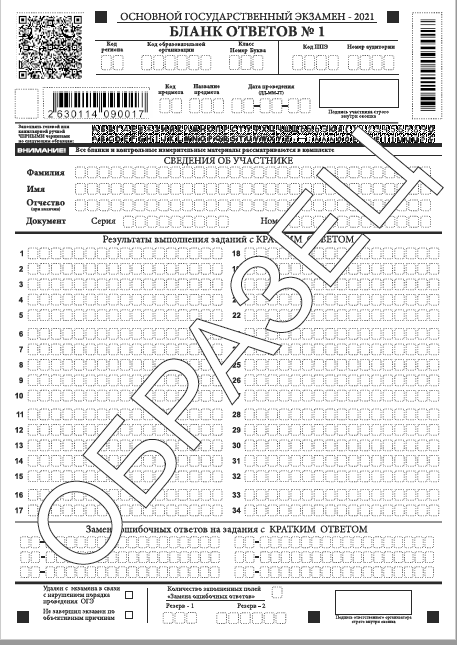 Контрольный лист
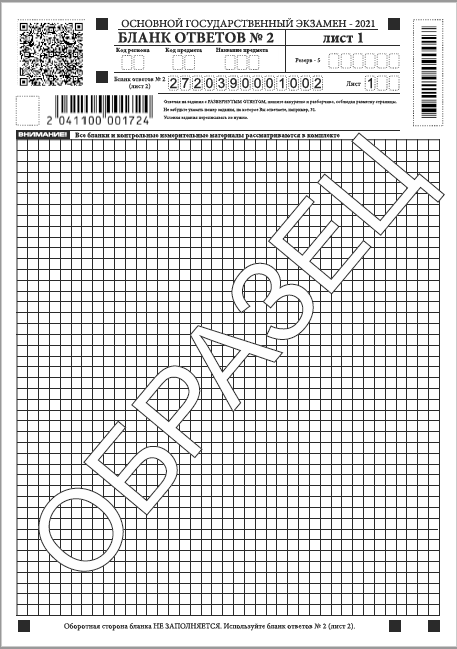 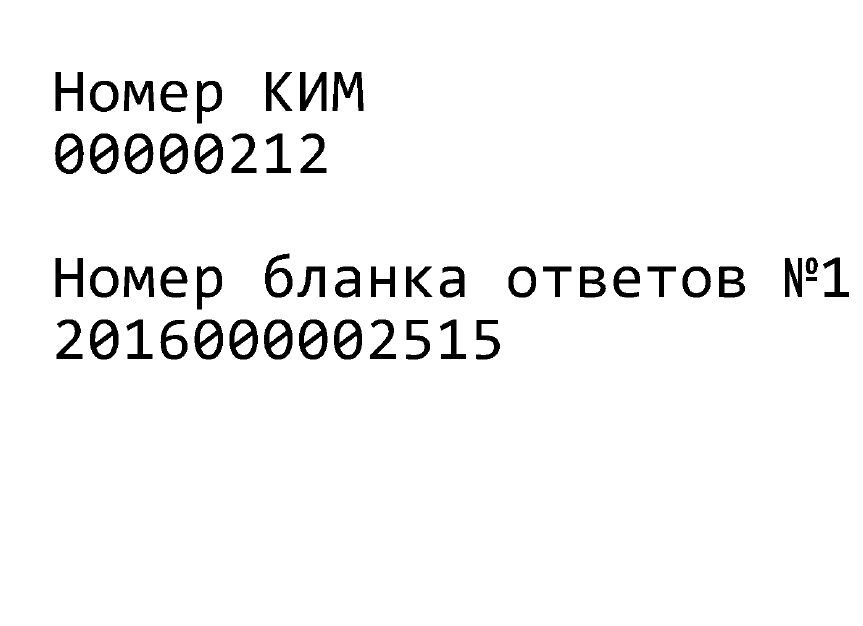 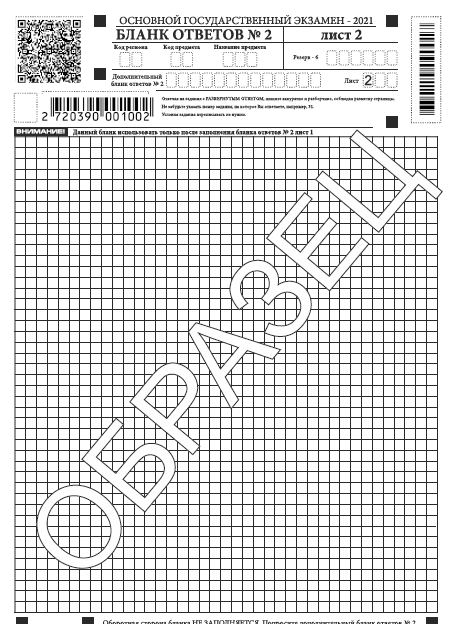 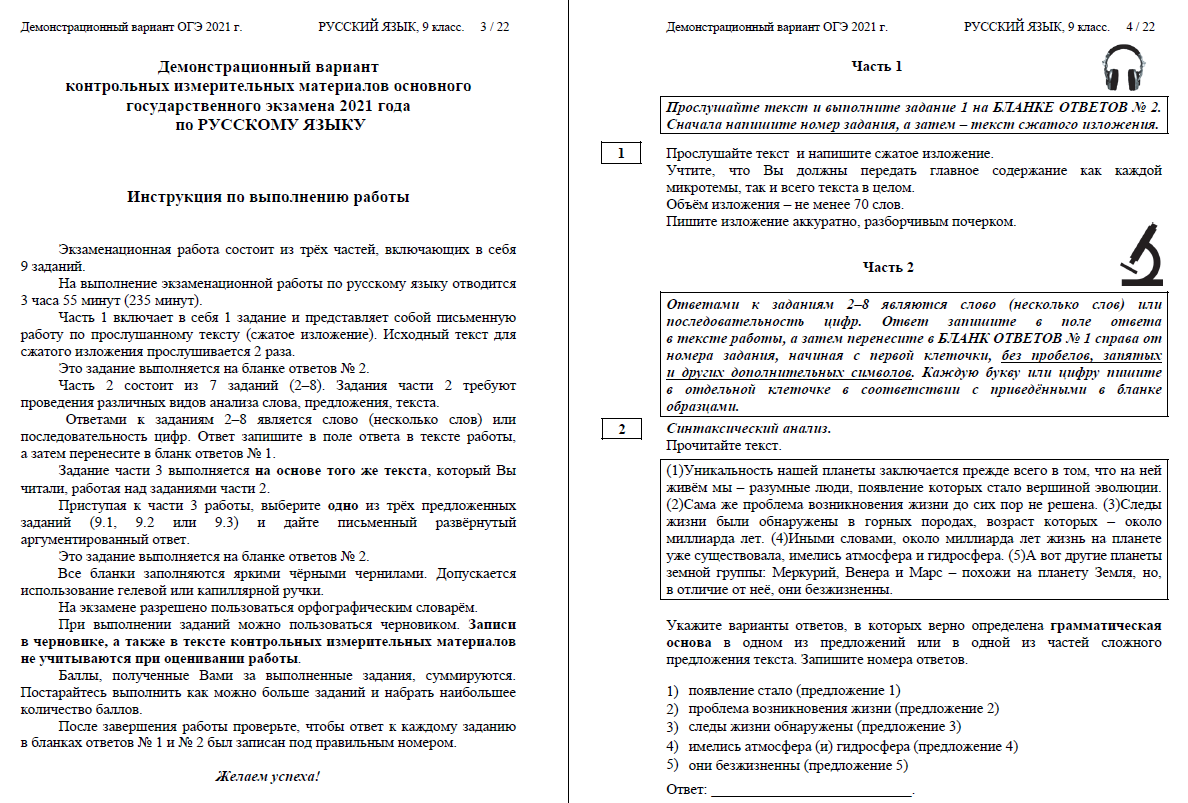 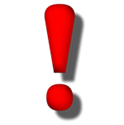 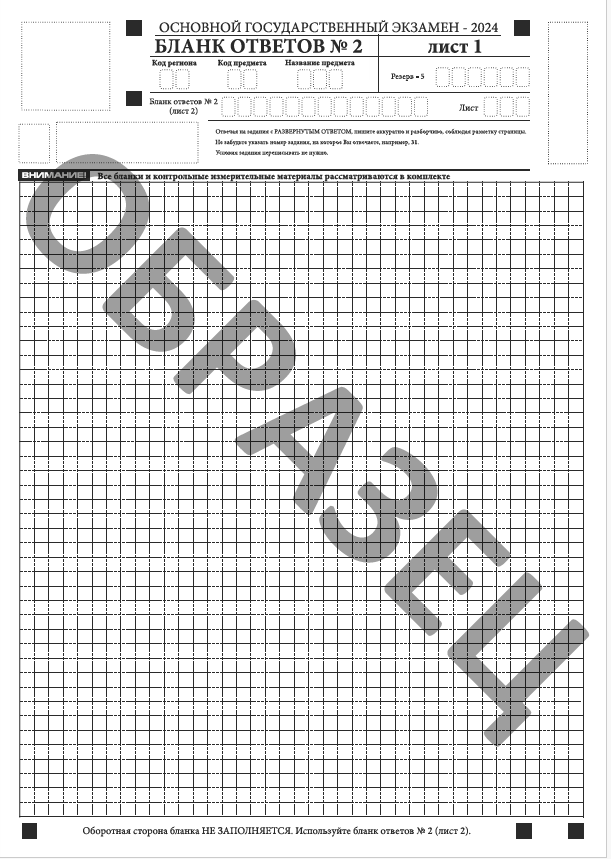 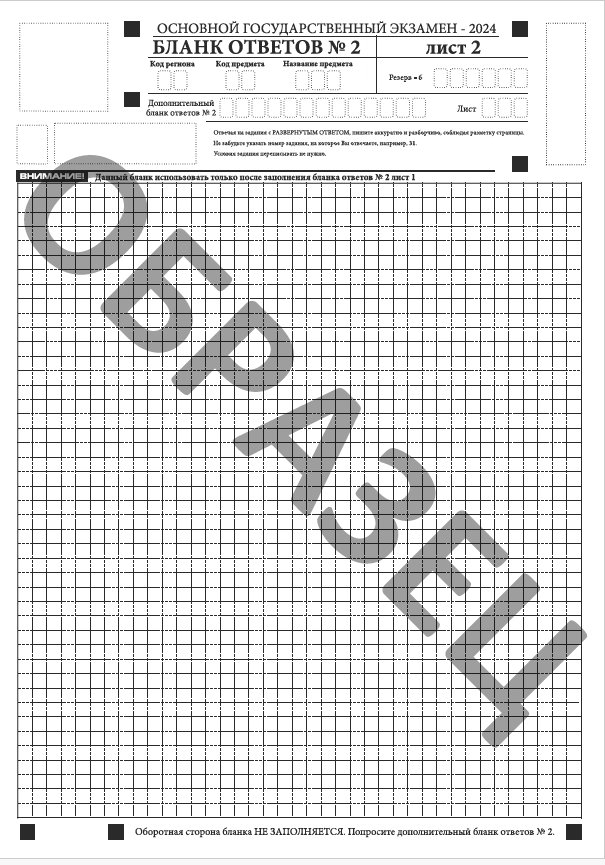 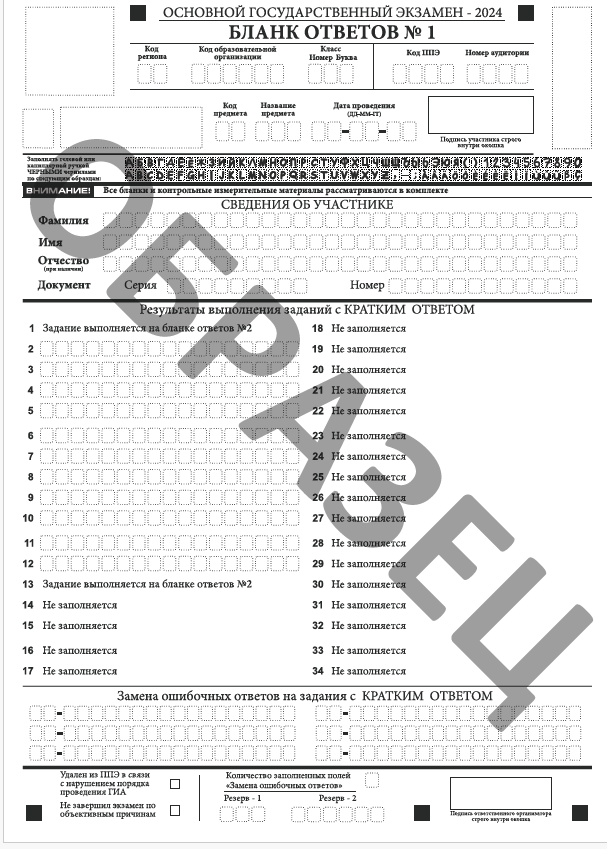 Бланк ответов № 1
Бланк ответов № 2  лист 1
Бланк ответов № 2  лист 2
Бланк ответов №1
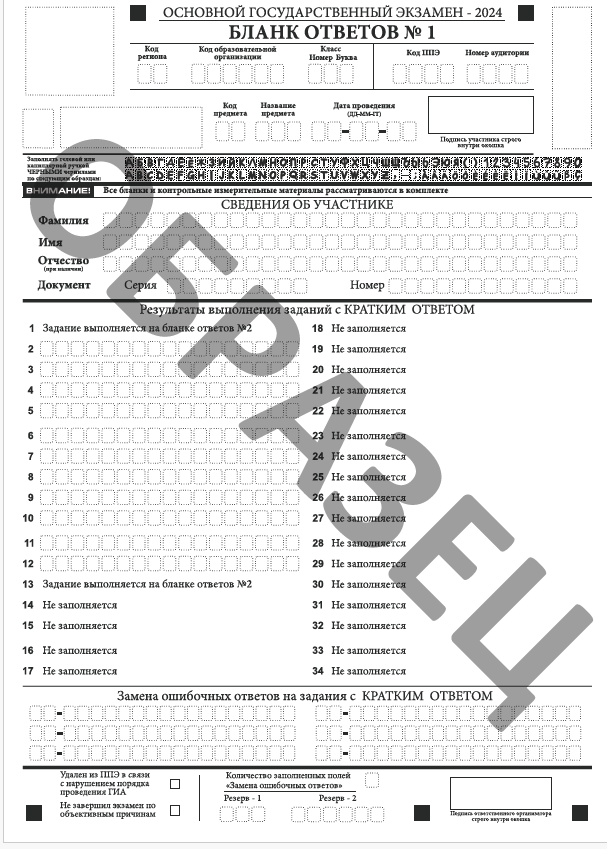 односторонний
Исправление ошибок в регистрационной части
Ячейку, в которую внесены некорректные данные, необходимо заштриховать и новые данные внести над заштрихованной ячейкой
Неверные данные в ячейке зачеркнуть и сверху записать верное значение
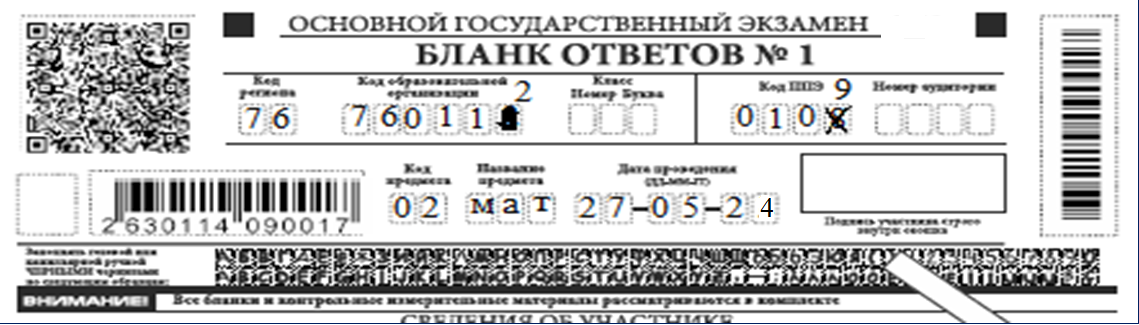 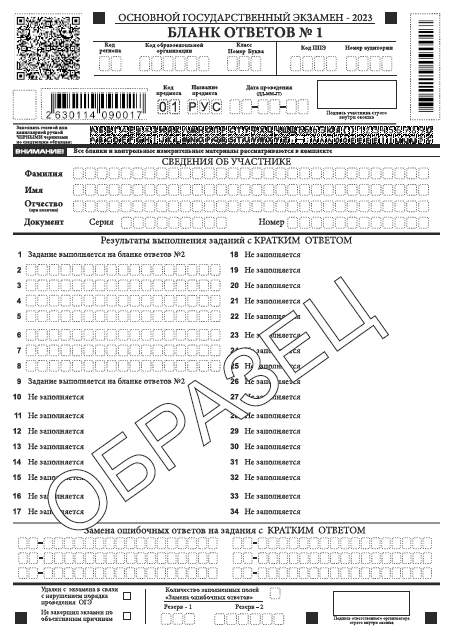 Бланк ответов №1
односторонний
Исправление ошибок в регистрационной части
Ячейку, в которую внесены некорректные данные, необходимо заштриховать и новые данные внести над заштрихованной ячейкой
Неверные данные в ячейке зачеркнуть и сверху записать верное значение
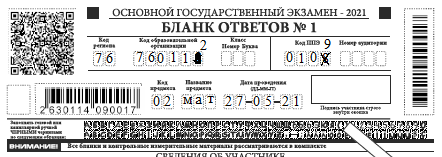 4
Поля бланка ответов №1 для записи ответов на задания с кратким ответом
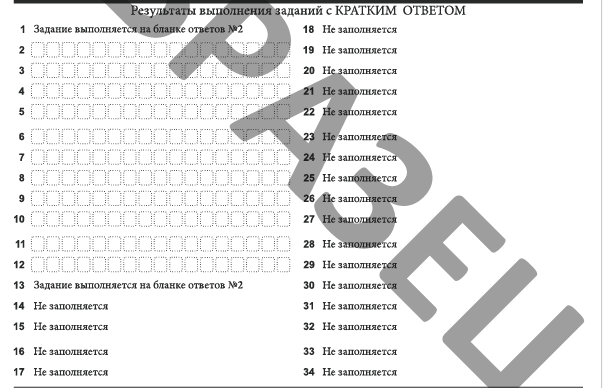 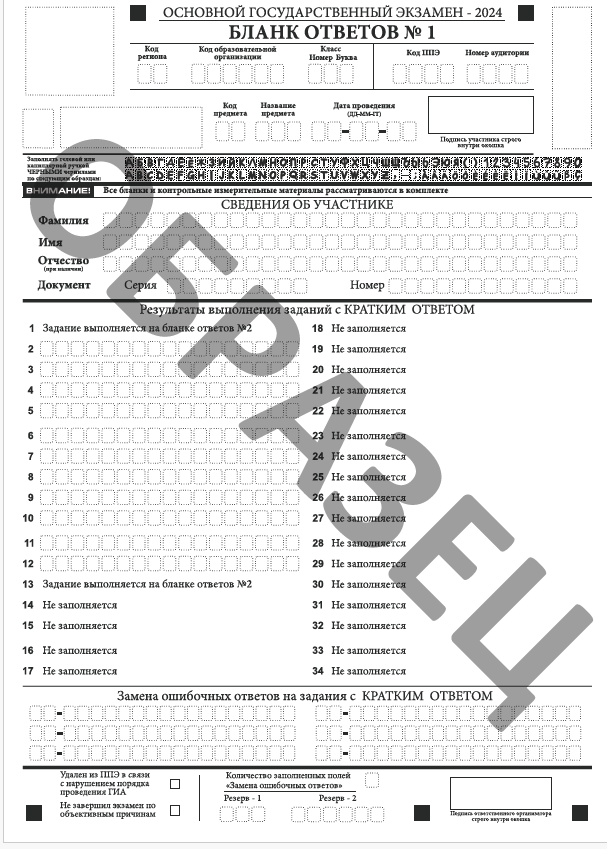 Замена ошибочных ответов
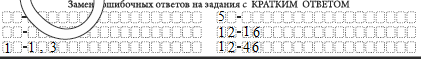 Бланки ГВЭ
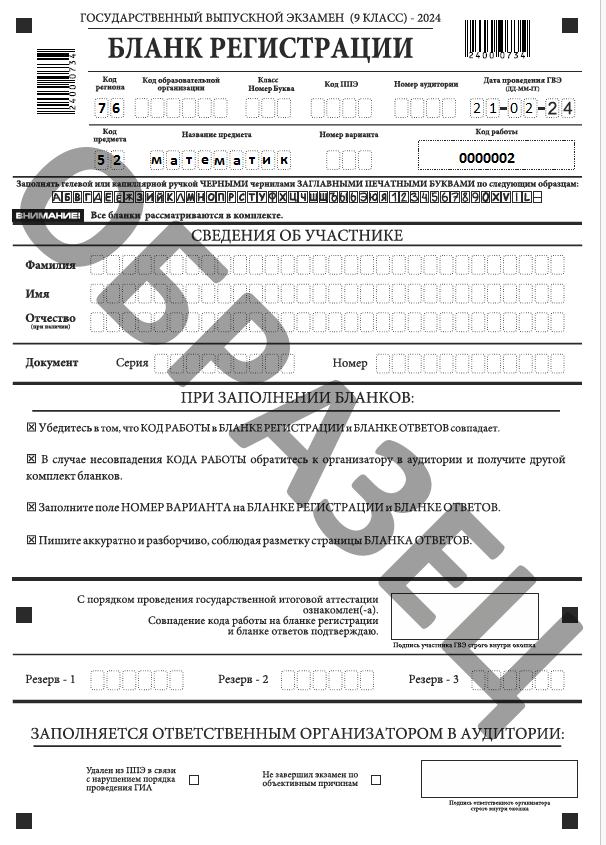 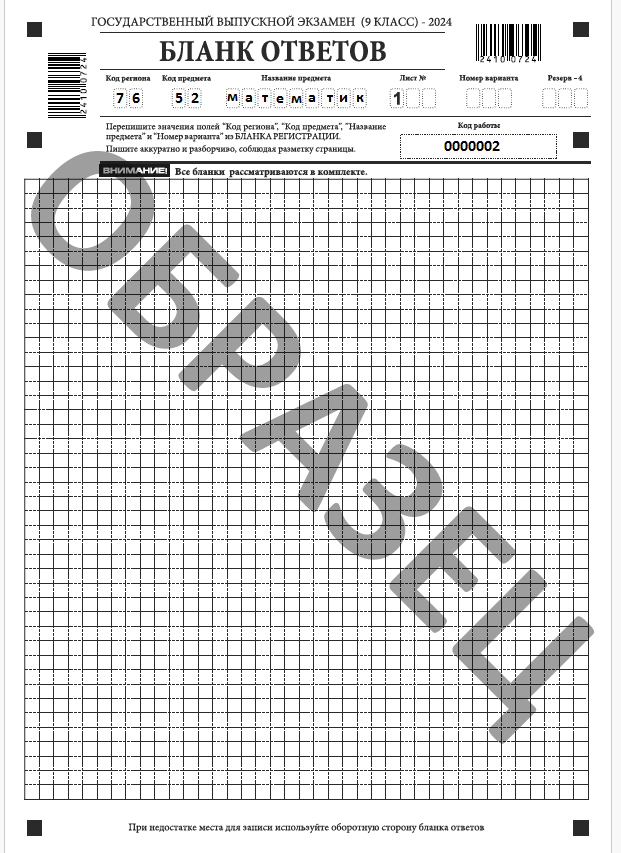 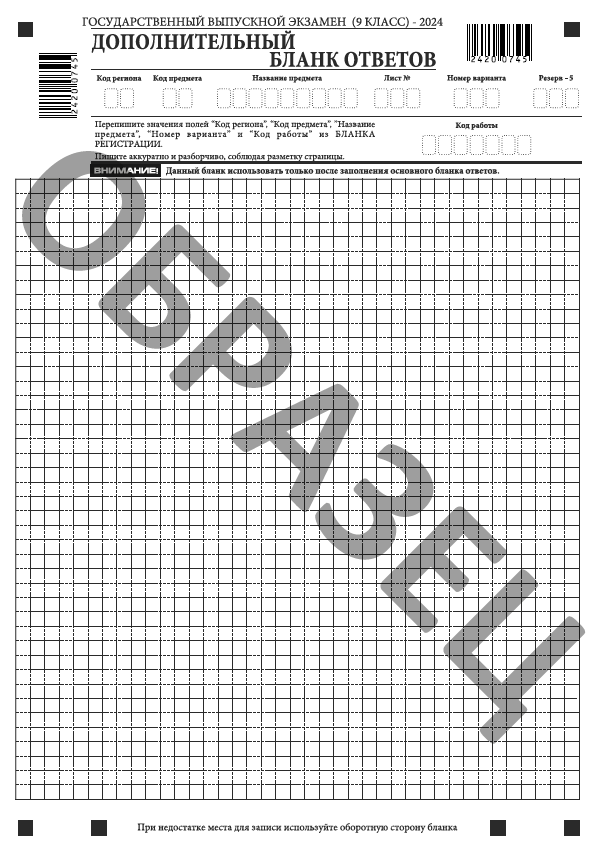 Бланк ответов
Дополнительный бланк 
ответов
Бланк регистрации
Заполнение бланка регистрации
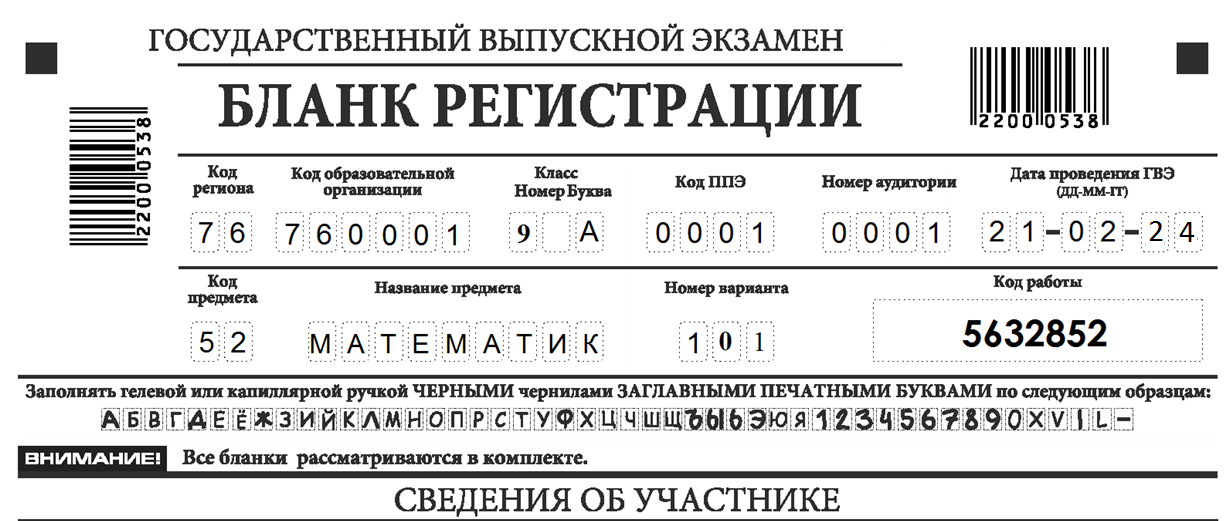 Заполнение бланков
Заполнять гелевой ручкой с чернилами черного цвета
Записывать буквы и цифры в соответствии с образцом  их написания на бланке ответов №1
Каждое поле заполняется с первой клетки
Каждая цифра, символ записывается в отдельную клетку
Регистрационные поля заполнить в соответствии с образцом на доске
Использовать иные письменные принадлежности, корректирующую жидкость, ластик и другое запрещается
Заполнение  бланков
Код образовательной организации 760210 для заполнения бланков
Основные правила заполнения бланков ответов
Внимательно прочитать инструкции к заданиям, указанным в КИМ.
Записать ответы в бланки в соответствии с этими инструкциями
Ответ на задание с кратким ответом записывать в такой форме, в которой требуется в инструкции, размещенной в КИМ.
Записать ответ слева направо от номера соответствующего задания, начиная с первой клетки
Каждый символ записывается в отдельную клетку.
Замена ошибочных ответов
В нижней части бланка ответов №1 находятся поля для замены неправильных ответов
Для замены неправильного ответа надо проставить номер задания, а рядом записать новый ответ
В случае  если будет проставлен только номер задания, а новый ответ не внесен, то задание будет засчитано невыполненным
В случае неправильного указания номера задания, неправильный номер задания надо зачеркнуть
Что делать, если участник ГИА заболел в день проведения экзамена?
Необходимо накануне или в день проведения экзамена предоставить в свою школу медицинскую справку о заболевании и освобождении от экзаменов на соответствующий срок
Экзамен можно будет сдать в резервные сроки
Оценка результатов ГИА
Результаты  ГИА признаются удовлетворительными, если участник ГИА по сдаваемым предметам набрал минимальное количество баллов.
Минимальное количество баллов определяется органом исполнительной власти субъекта РФ.
Набранные баллы суммируются и по утвержденной шкале переводятся в пятибалльную систему оценивания.
Результаты ГИА-9
В Ярославской области работает сервис ознакомления с результатами ГИА. Данный сервис также позволяет ознакомиться со скан-копией бланков экзаменационной работы. Для доступа к сервису на сайте школы есть ссылка  https://sdr.ixora.ru/
68
Ознакомление участников ГИА с результатами экзаменов осуществляется в школе
По решению ГЭК повторно допускаются к сдаче экзаменов в резервные сроки:
получившие неудовлетворительный результат не более чем по двум предметам
не явившиеся на экзамен по болезни или иным обстоятельствам, подтвержденным документально
не завершившие экзамен по болезни или иным обстоятельствам, подтвержденным документально.
Выставление отметок в аттестат
Итоговые отметки за 9 класс по русскому языку и двум предметам по выбору определяются как среднее арифметическое годовой и экзаменационной отметок выпускника и выставляются в аттестат целыми числами в соответствии с правилами математического округления.
Итоговая отметка по математике определяется как среднее арифметическое годовых отметок по учебным предметам «Алгебра» и «Геометрия» и отметки за экзамен по математике.
Желаем успехов на ГИА!